Приветствуем 
участников 
конференции
24 марта 2014 г
III  районная 
научно-практическая 
конференция 

«Я ПОЗНАЮ МИР»
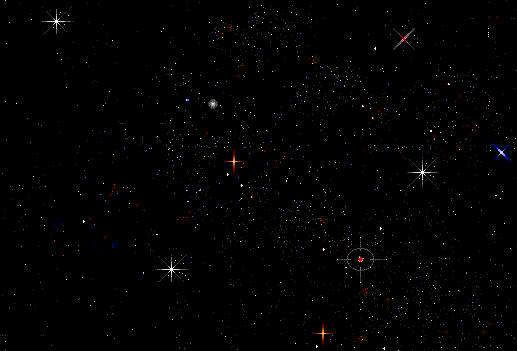 III  районная 
научно-практическая 
конференция 

«Я ПОЗНАЮ МИР»
III  районная 
научно-практическая 
конференция 

«Я ПОЗНАЮ МИР»
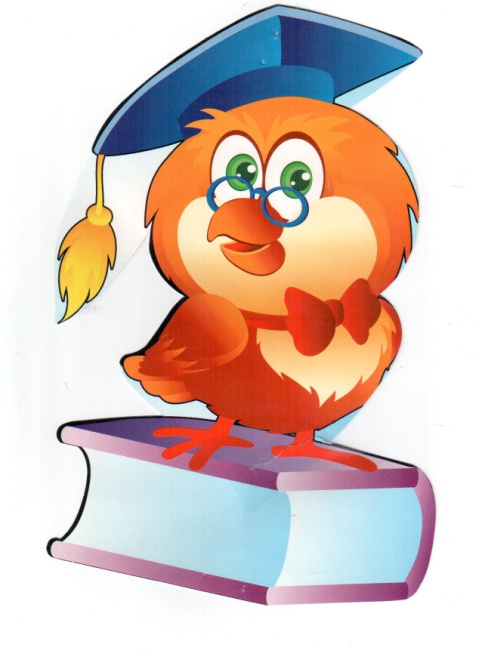 Секции:
Великий и могучий
Точные науки
Окружающий мир (история)
Окружающий мир (краеведение)
Знакомые незнакомцы
Твоё здоровье
Чтение- лучшее учение
Умелые руки не знают скуки
Красота- отрада для глаз
Мир вокруг нас
Ни пуха,
					ни пера!
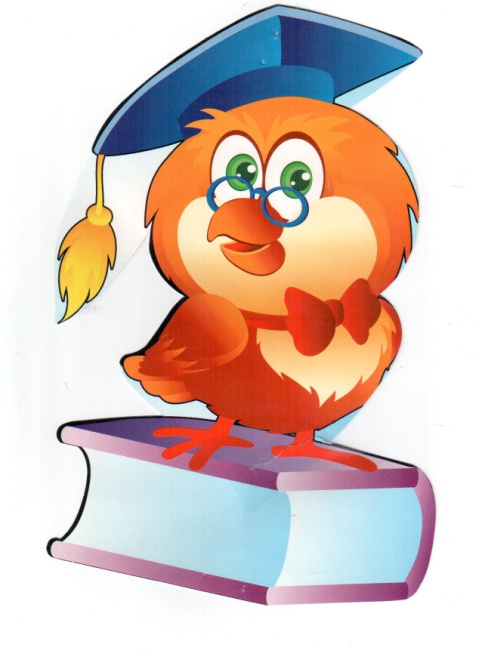 Поздравляем!!!
Конфедератка- символ мудрости
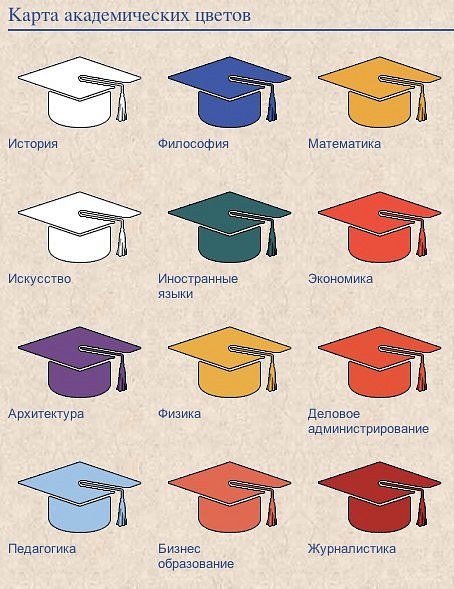 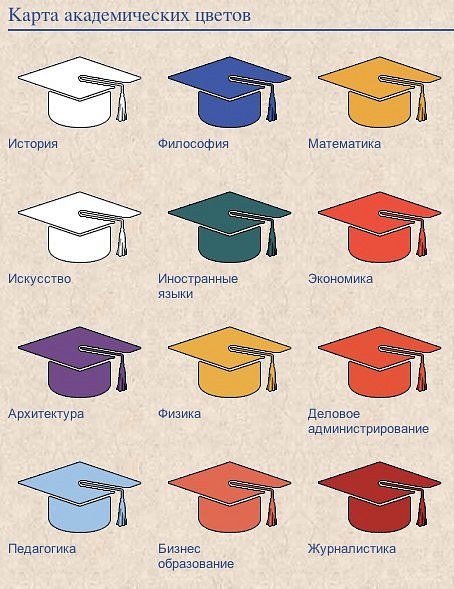 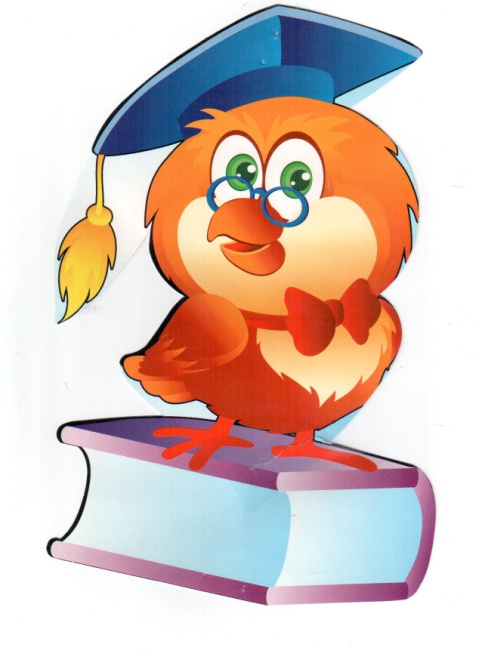 филология
история
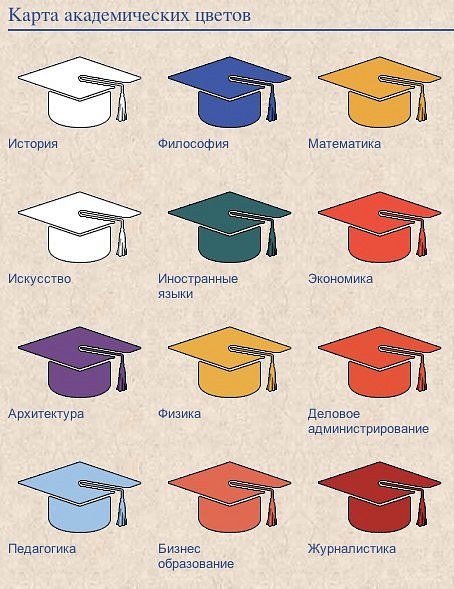 Точные 
науки
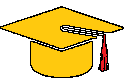 валеология
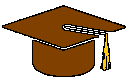 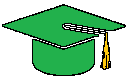 зоология
краеведение
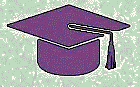 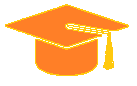 Окружающий 
мир
искусство
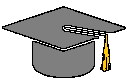 технология
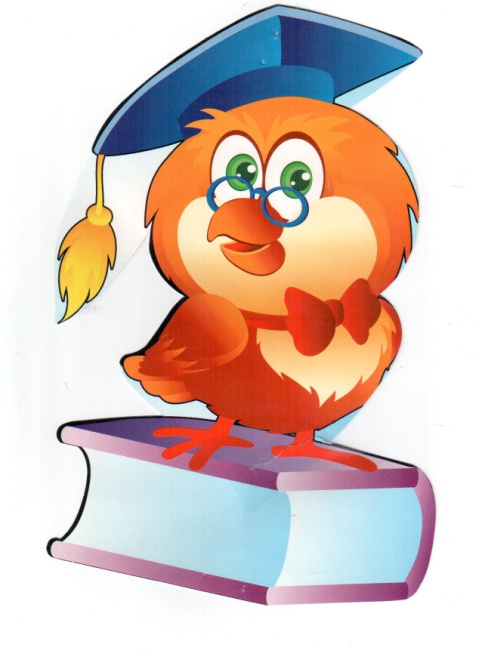 Поздравляем!!!
Гимн НПК
Да, знают взрослые и знают даже дети,

   И даже дети, и даже дети:

   Науки школьные – важнейшие на свете,

   Их изучать продолжим мы с тобой!
Гимн НПК
Всё хотим знать про свет и движенье,

   Про тепло, электроны и звук!

   Преодолев сомненья,

   Найдём свои решенья,

   Мы вместе с лучшей из наук!!! (2 раза)
Гимн НПК
Кто привык за победу бороться,
 
с нами вместе пускай запоёт:

Кто весел – тот смеётся,

Кто хочет – тот добьётся

Кто ищет – тот всегда найдёт!
Гимн НПК
Теперь не страшен нам ни дождь, ни даже ветер

 Ни дождь, ни ветер, ни дождь, ни ветер.

 Ведь все явления изучим мы на свете

 И всё на свете мы с тобой поймём!
Гимн НПК
Знать хотим мы про славу и смелость,

   Всех великих учёных мужей,

   Чтоб сердце загорелось,

   Гордиться захотелось

   Наукой Родины своей! (2 раза)
Гимн НПК
Кто привык за победу бороться,
 
с нами вместе пускай запоёт:

Кто весел – тот смеётся,

Кто хочет – тот добьётся

Кто ищет – тот всегда найдёт!
До новых встреч 
в 2015 году!!!